ДИДАКТИЧЕСКАЯ ИГРА ПО ПОЗНАВАТЕЛЬНОМУ РАЗВИТИЮ«ЧЕТВЁРТЫЙ ЛИШНИЙ»Создана воспитателем ГБДОУ №4, комбинированного вида, Красносельского района, г.Санкт-Петербурга30.10.2015
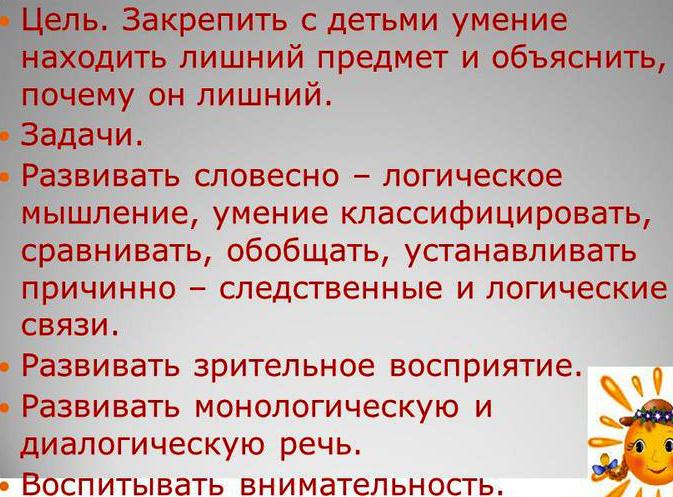 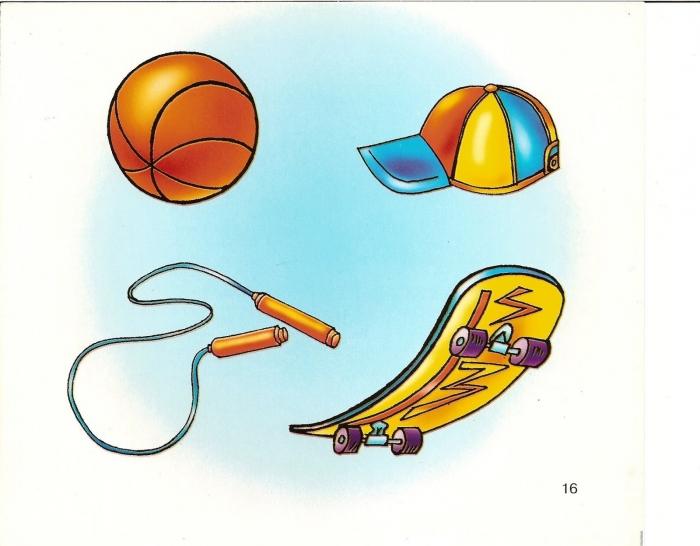 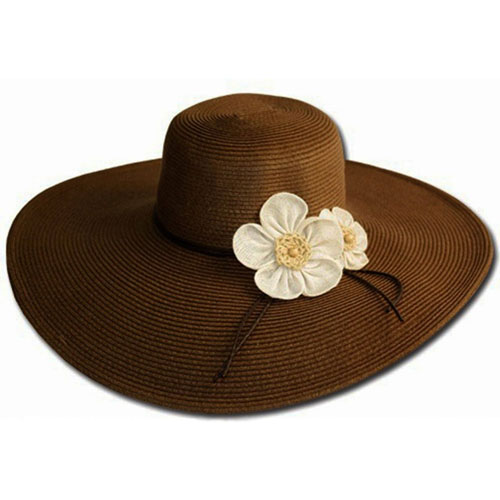 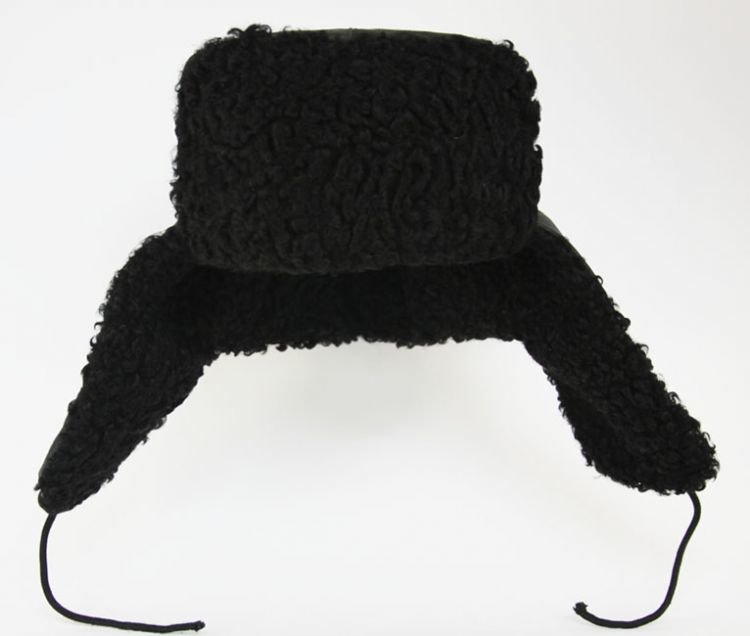 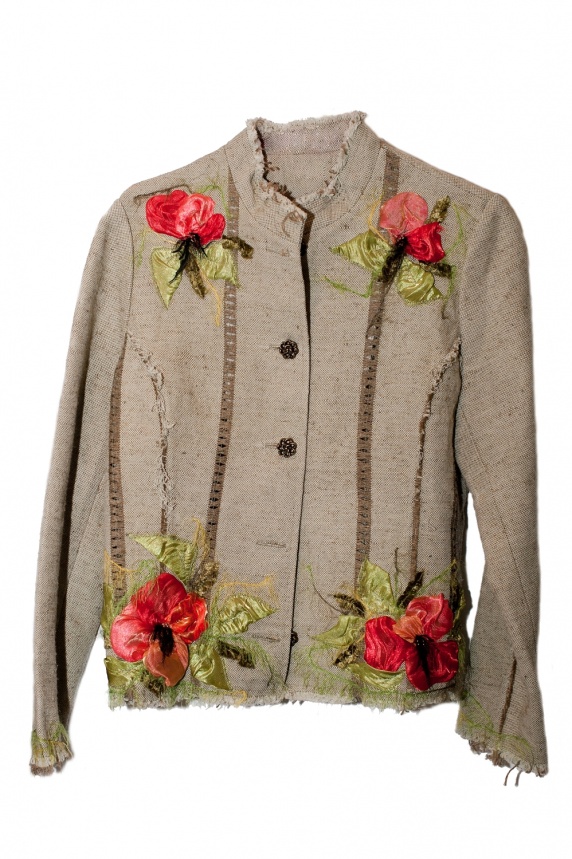 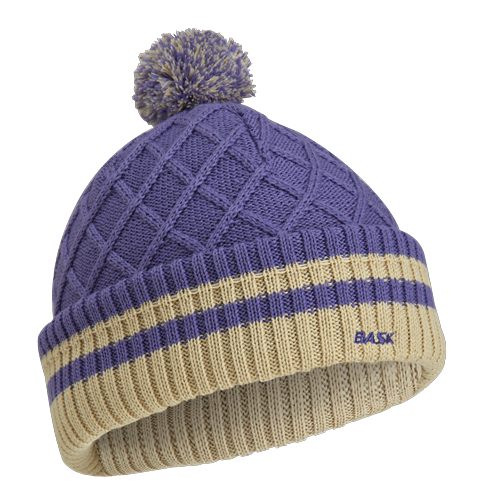 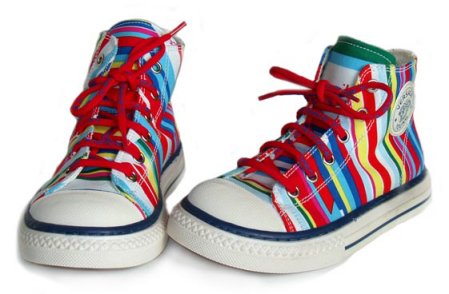 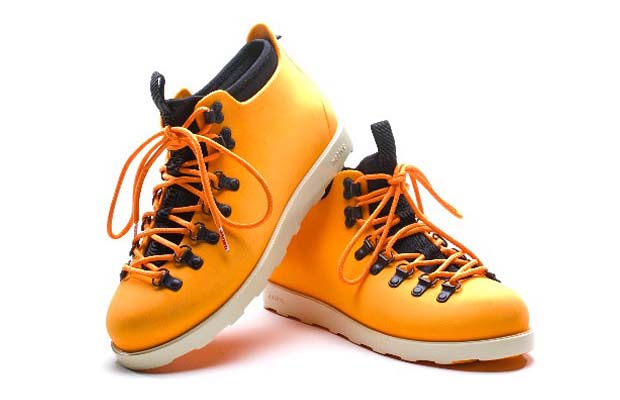 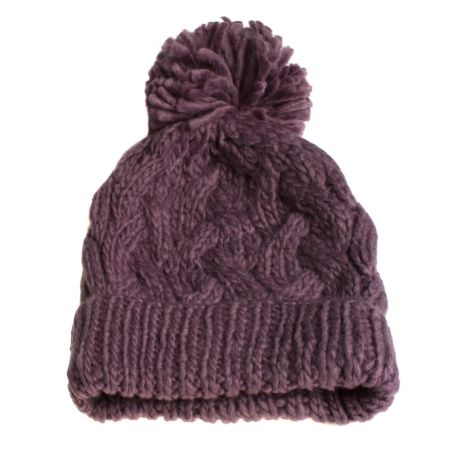 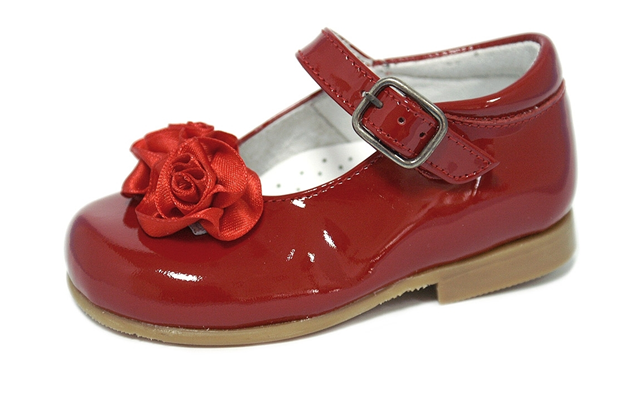 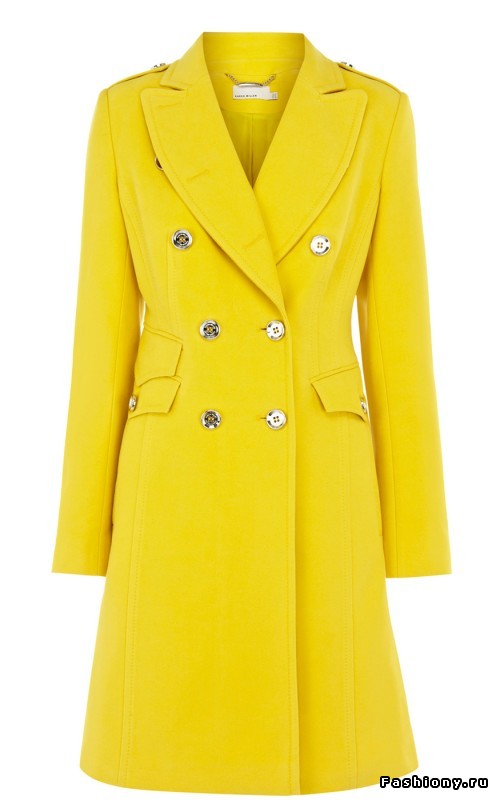 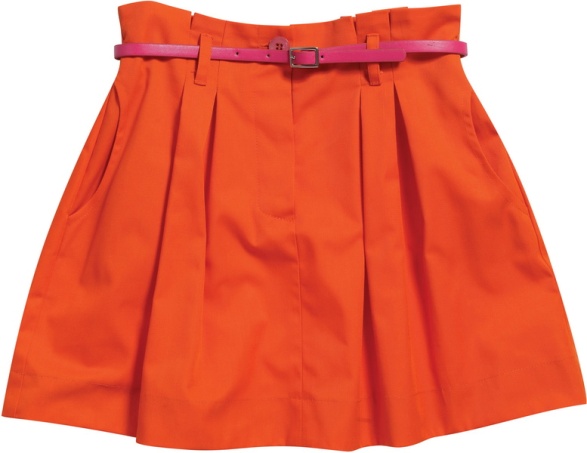 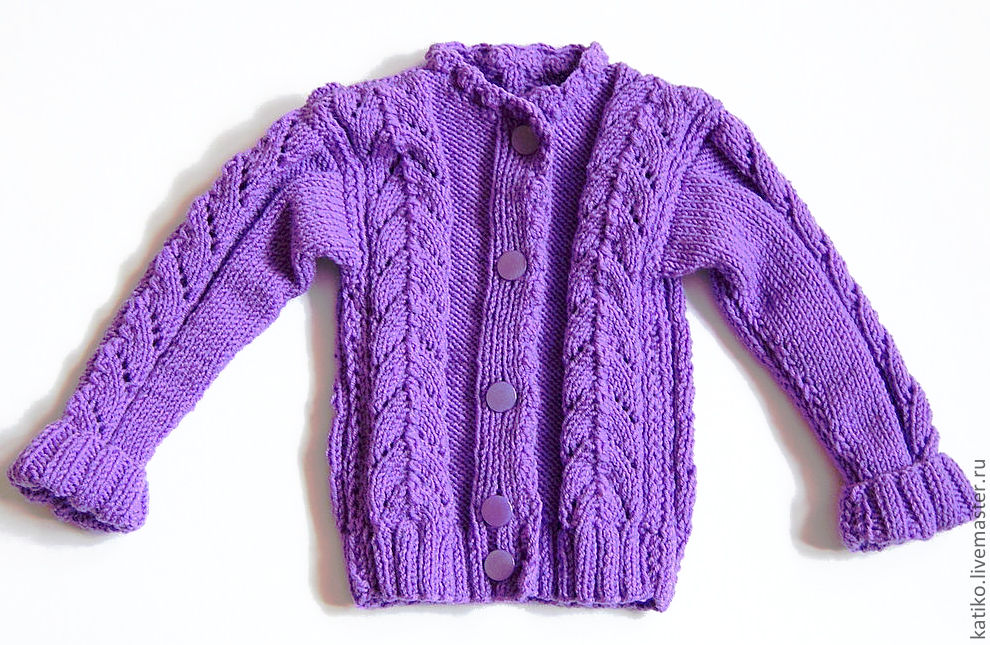 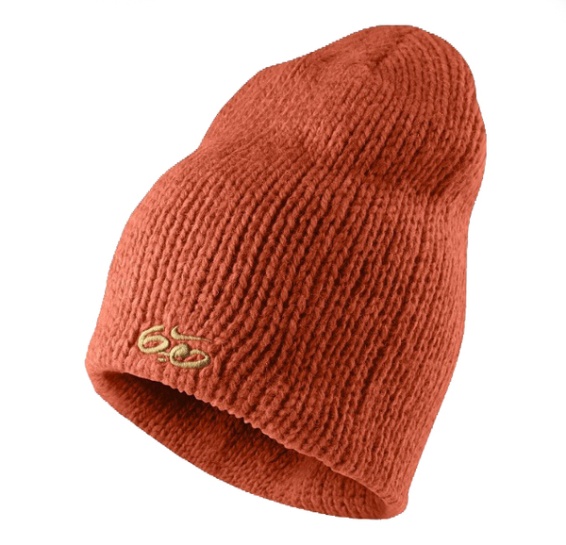 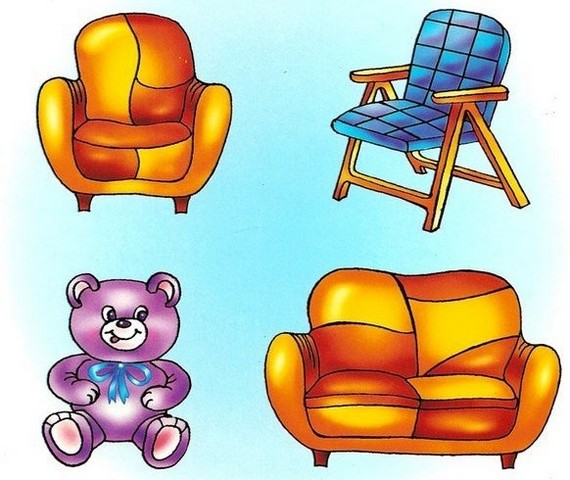 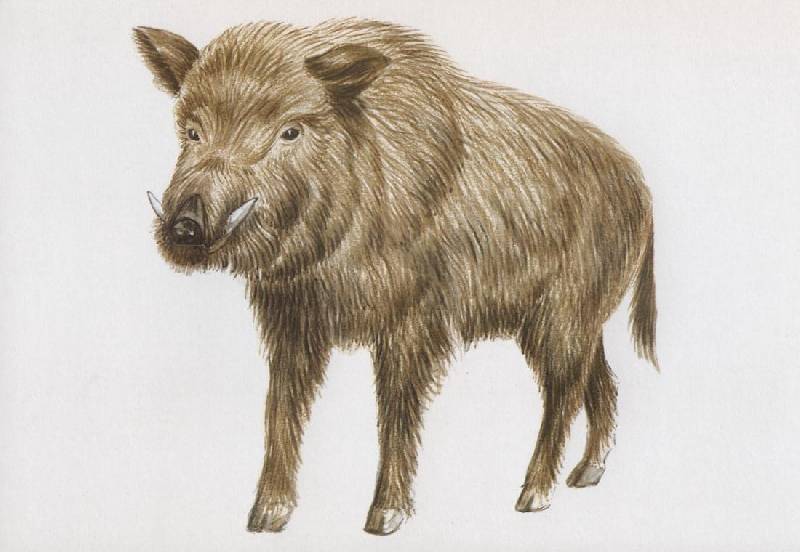 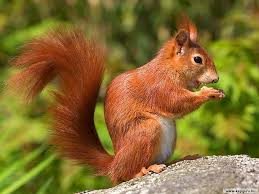 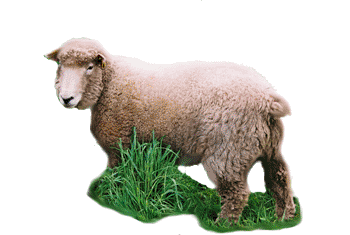 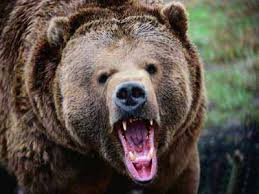 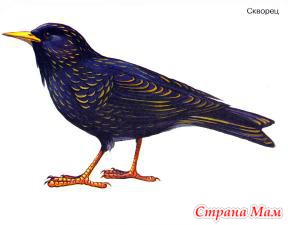 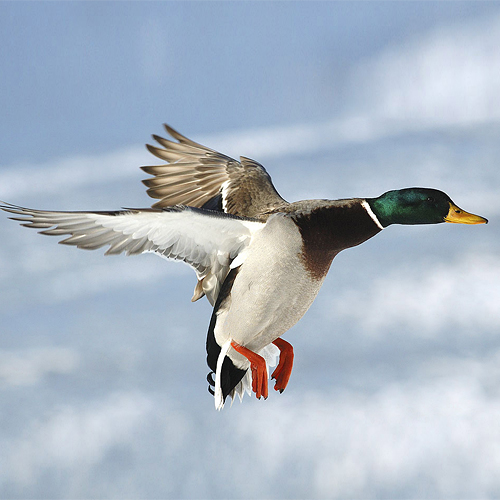 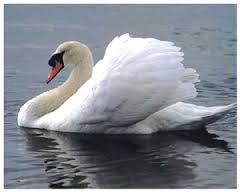 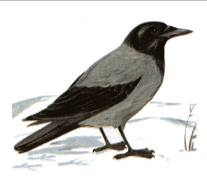 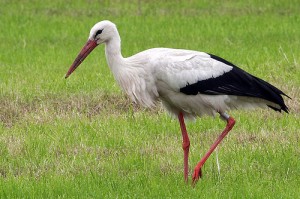 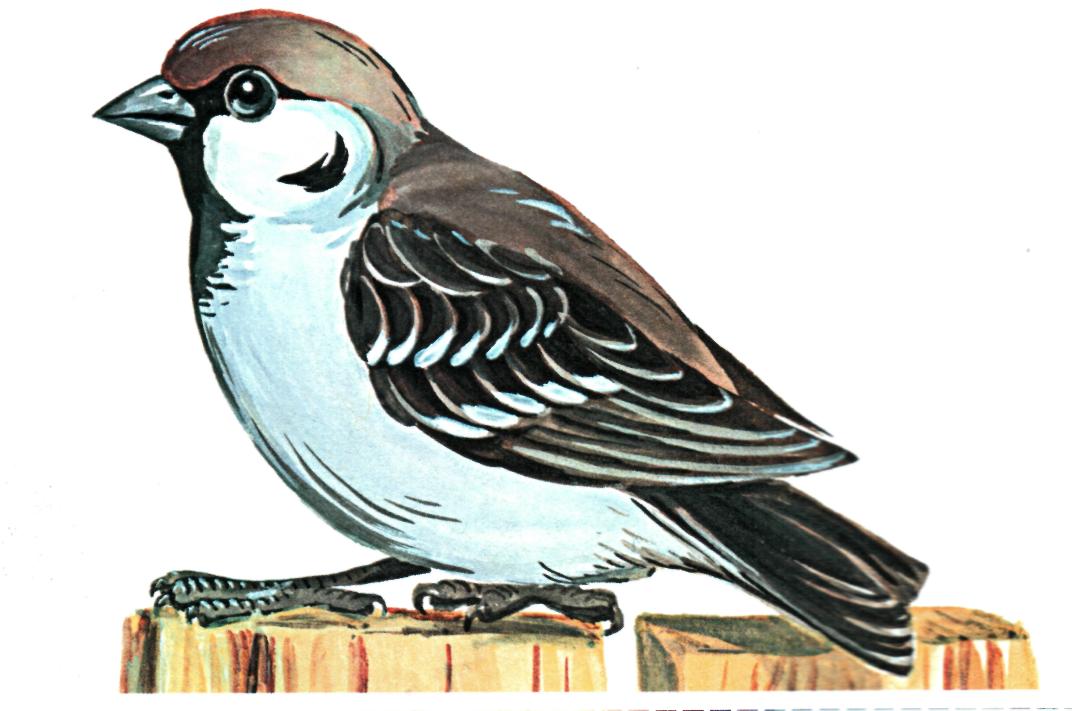 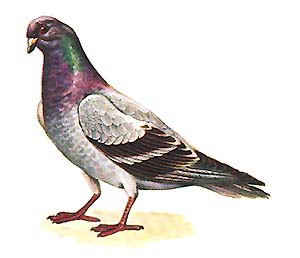 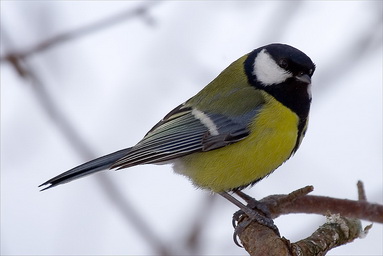 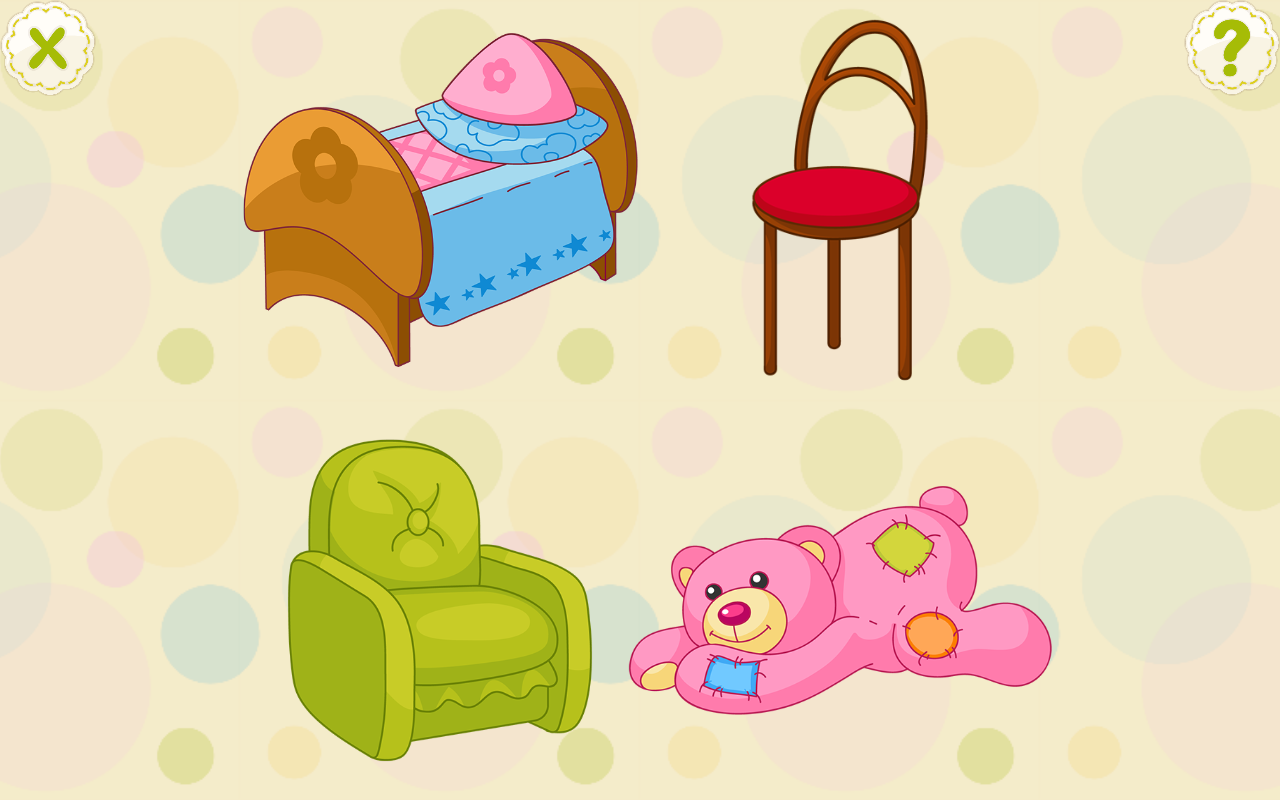 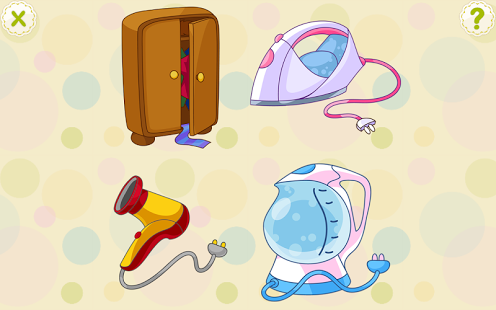 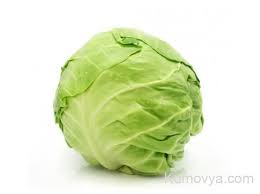 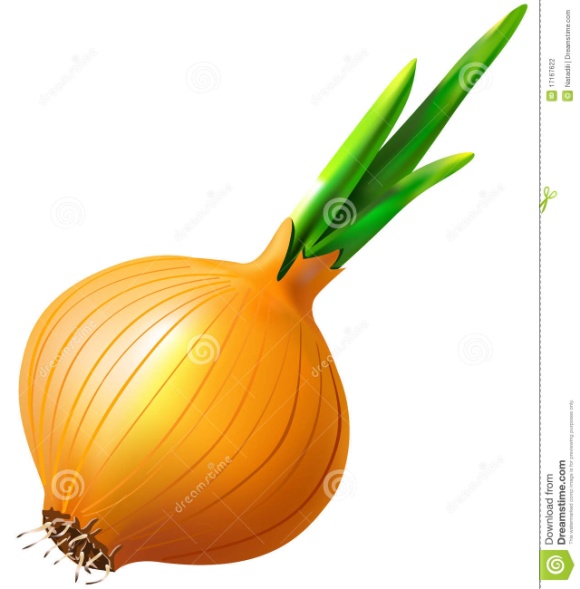 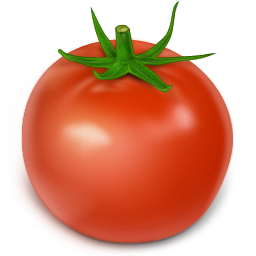 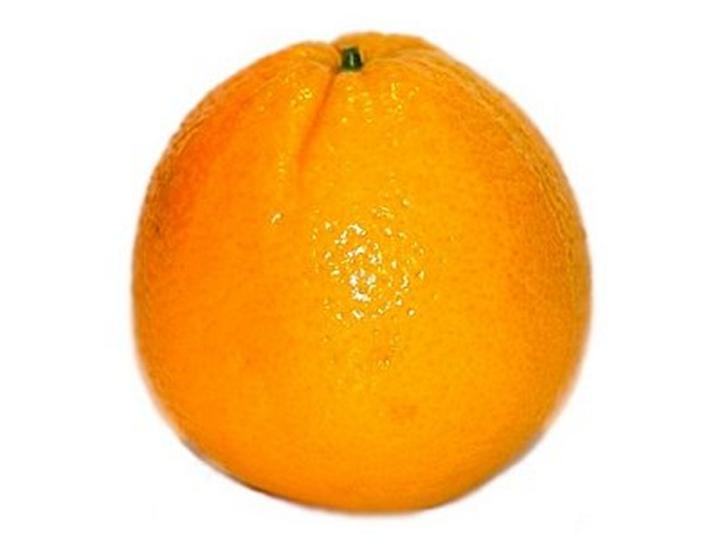 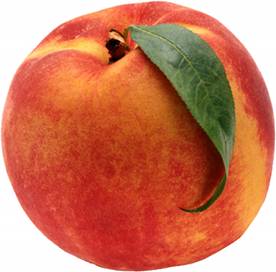 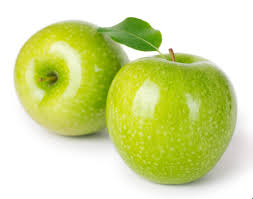 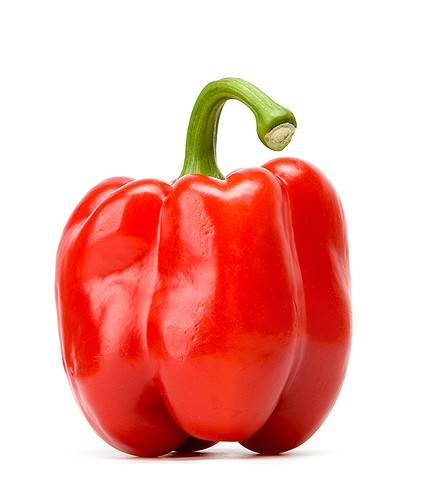 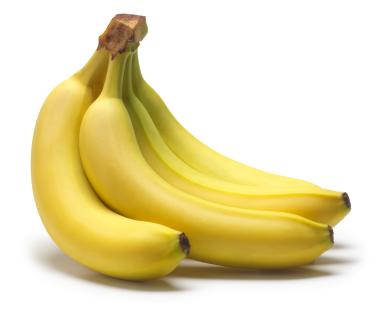 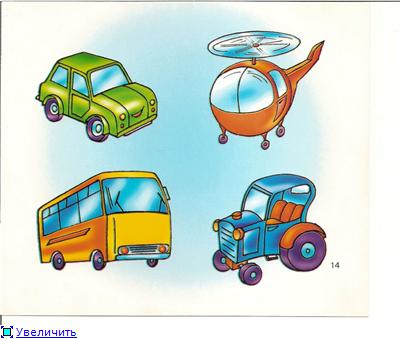